TOÁN 4
Tập 2
Tuần 26
Bài 74: Trừ các phân số cùng mẫu số - Tiết 2
Ấn để đến trang sách
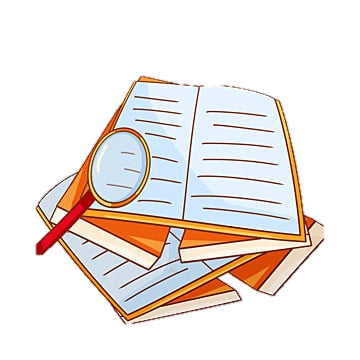 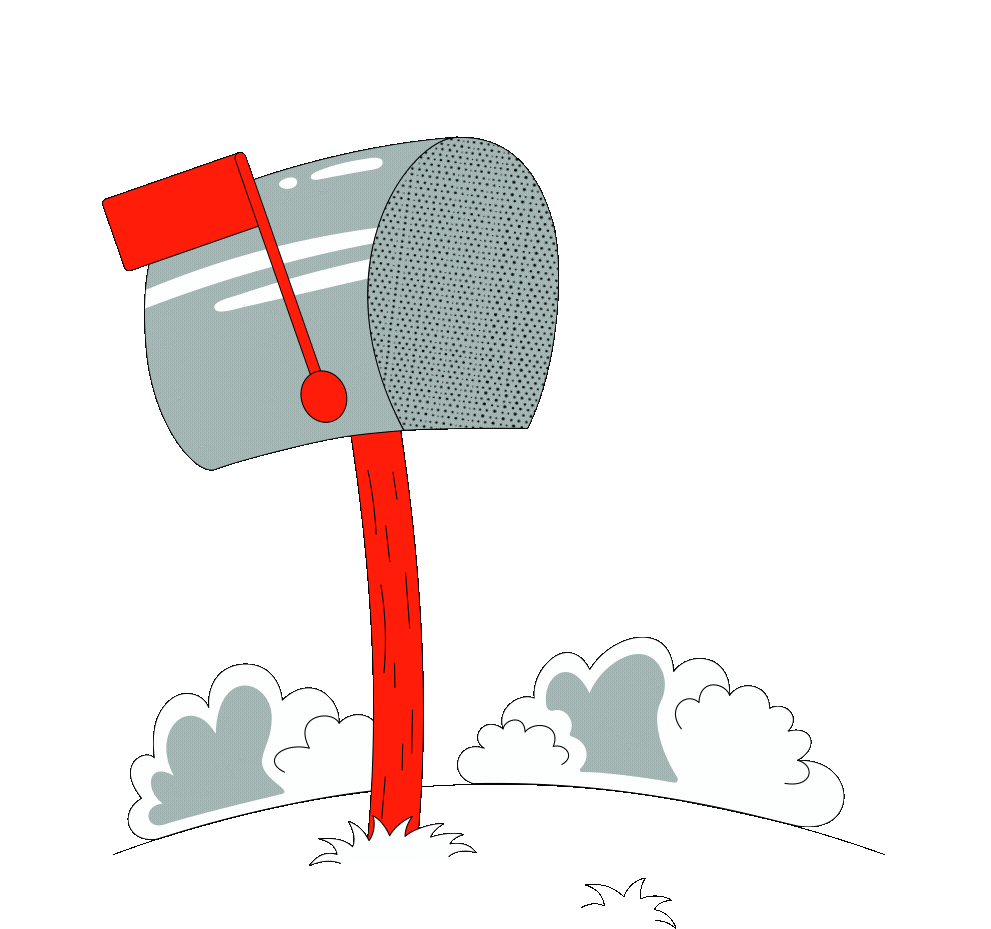 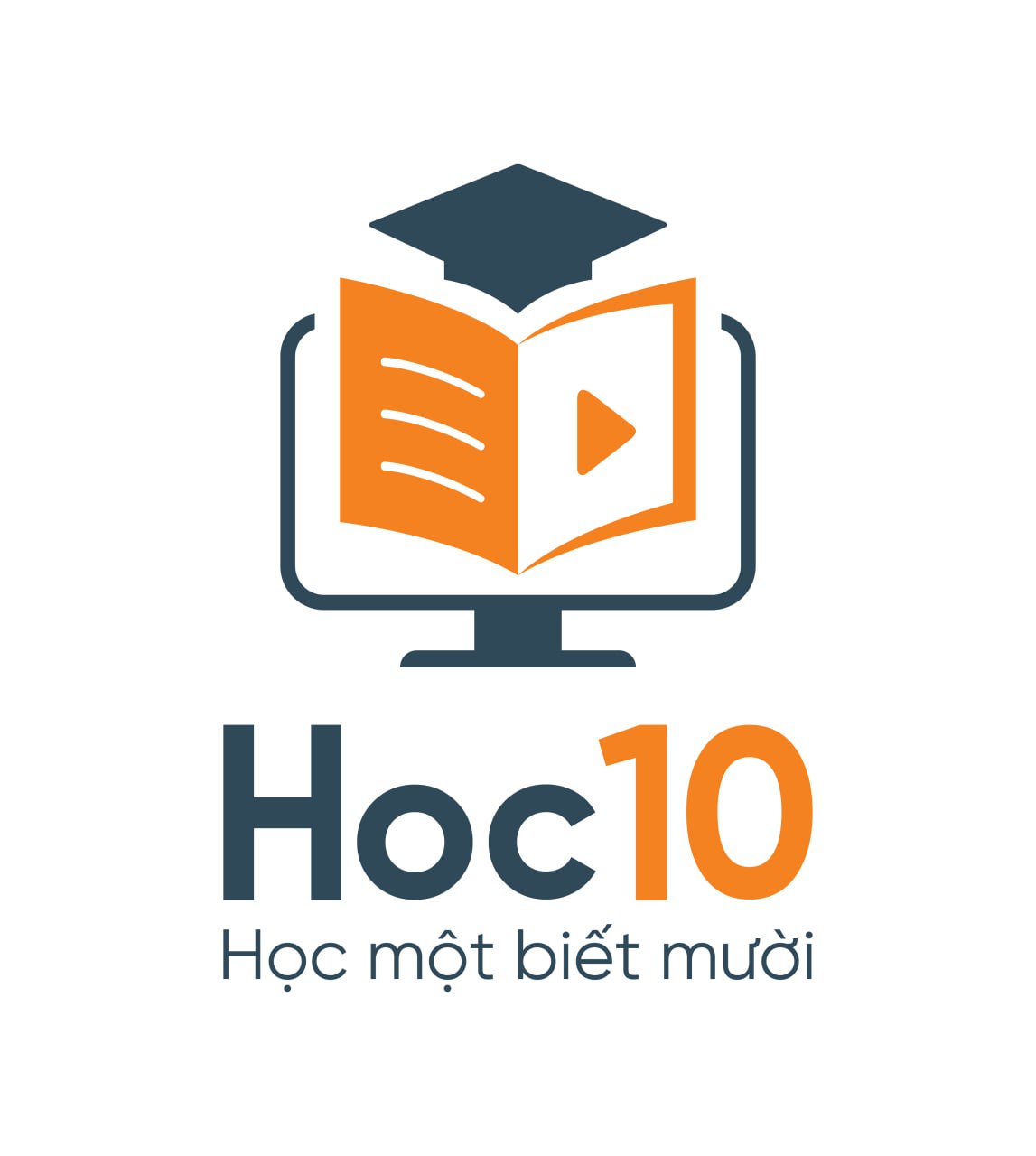 TRÒ CHƠI
“Đưa thư”
Giúp người đưa thư để thư đúng hòm bằng cách tính các phép tính, kết quả ở mỗi hòm sẽ tương ứng với phân số ở mỗi lá thư.
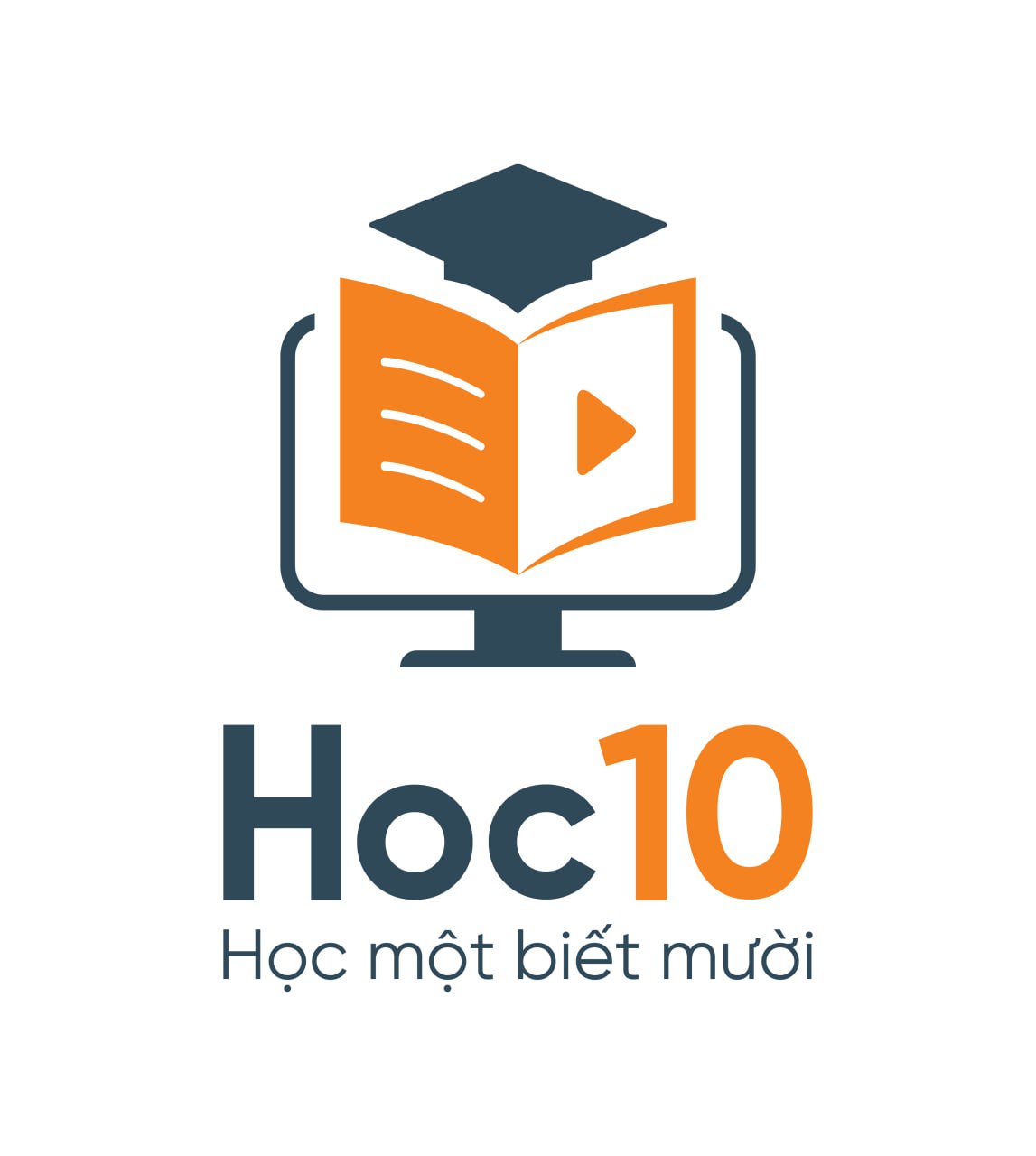 –
–
–
–
–
8
6
9
6
10
17
35
25
5
17
20
25
8
36
3
15
15
17
12
36
23
15
4
3
3
5
1
9
1
6
[Speaker Notes: Ấn vào các hòm thư để hiện kết quả thư tương ứng]
Ấn để đến trang sách
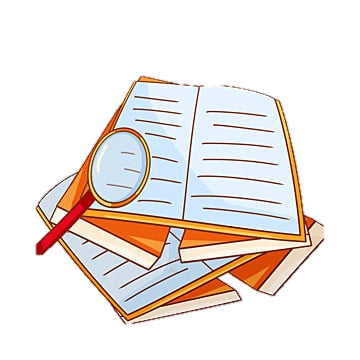 HOẠT ĐỘNG NHÓM 4
Bài tập 3 SGK – tr51
Tìm các phép tính có kết quả sai và sửa lại cho đúng:
1
6
6
8
2
6
3
6
3
8
3
8
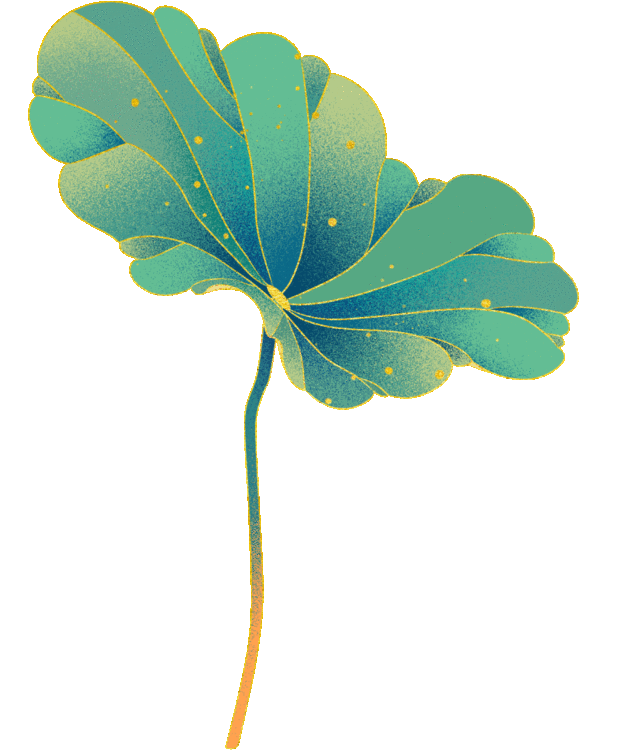 –
+
=
=
HOẠT ĐỘNG CẶP ĐÔI
Bài tập 4 SGK – tr51
Trò chơi “Đố bạn”:
Em hãy hai phân số có cùng mẫu số rồi đố bạn trừ hai phân số đó.
Ấn để đến trang sách
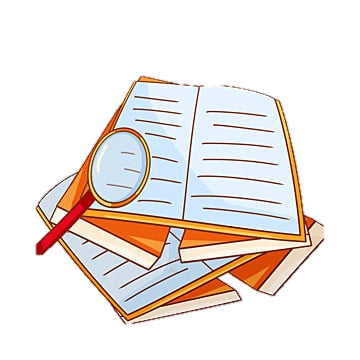 Dữ liệu trong máy tính xách tay của chú Minh đã chứa đầy 	  dung lượng bộ nhớ, chú Minh xóa bớt dữ liệu bằng       dung lượng bộ nhớ. Hỏi dữ liệu còn lại chiếm bao nhiêu phần dung lượng bộ nhớ?
Bài tập 5 (SGK – tr51)
3
10
9
10
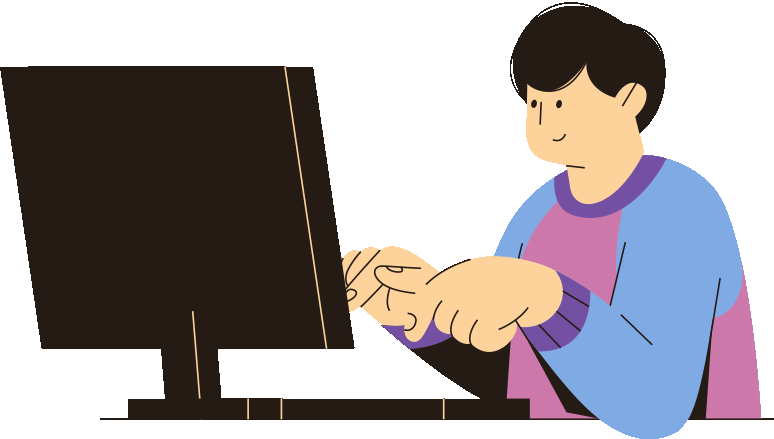 Bài tập 5 (SGK – tr51)
Bài giải
Dữ liệu còn lại chiếm số phần dung lượng bộ nhớ là:
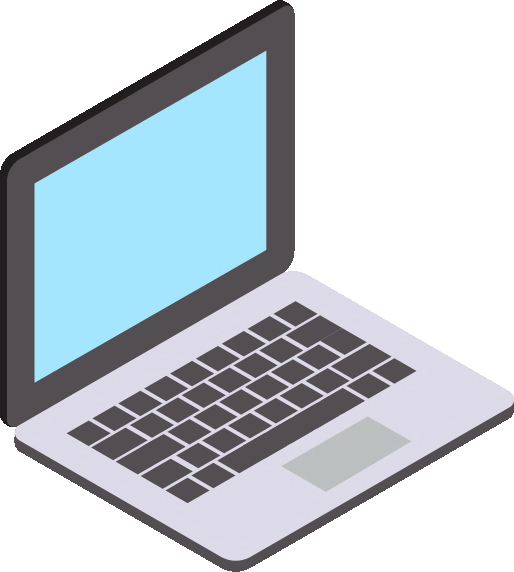 9
10
3
5
3
10
3
5
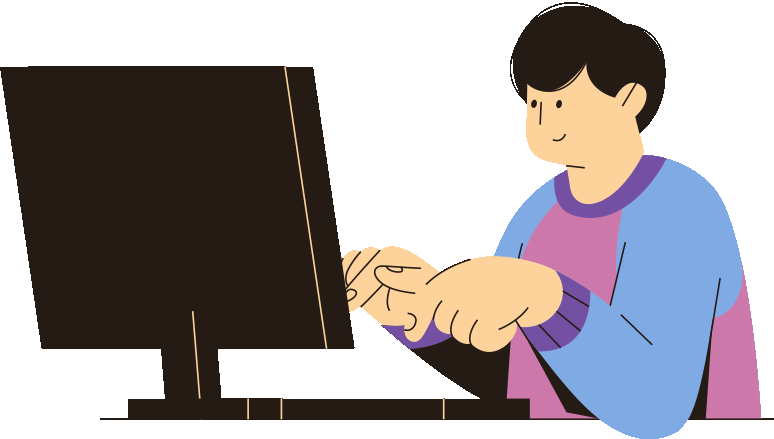 (dung lượng bộ nhớ)
=
–
Đáp số: 	dung lượng bộ nhớ.
CỦNG CỐ, DẶN DÒ
Qua bài học hôm nay em học được những gì?
Muốn trừ hai phân số cùng mẫu số ta làm thế nào?
Ấn để đến trang sách
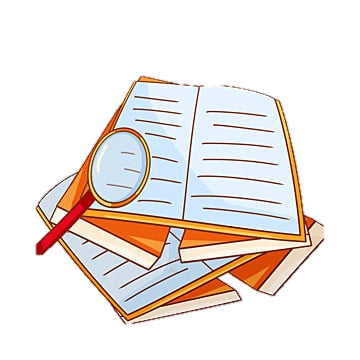 3
2
1
Đọc và chuẩn bị trước 
Bài 75: Luyện tập
Hoàn thành 
bài tập trong VBT
Ôn tập 
kiến thức đã học
Để kết nối cộng đồng giáo viên và nhận thêm nhiều tài liệu giảng dạy, 
mời quý thầy cô tham gia Group Facebook
theo đường link:
Hoc10 – Đồng hành cùng giáo viên tiểu học
Hoặc truy cập qua QR code
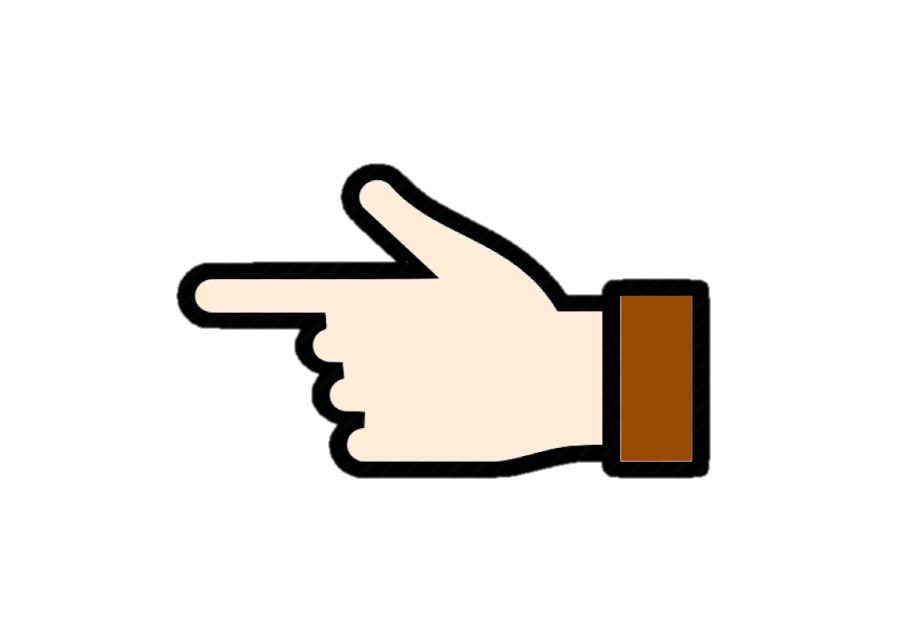 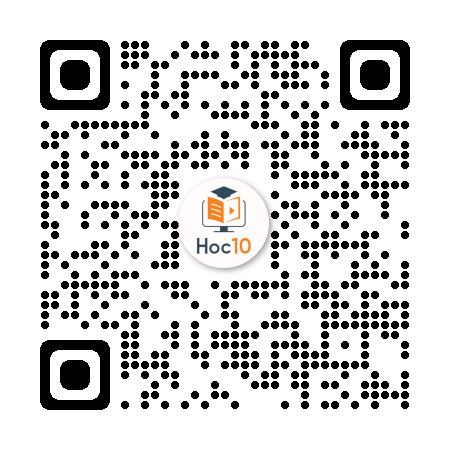